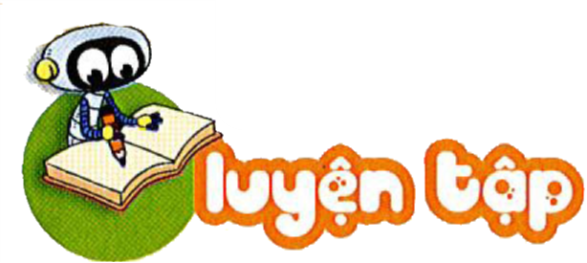 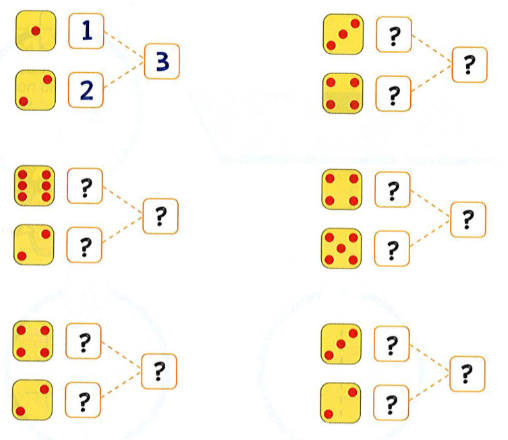 3
7
4
1
?
Số
6
4
8
9
2
5
4
3
6
5
2
2
2
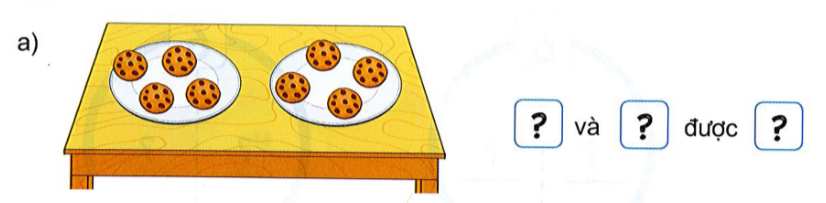 ?
Số
4
4
8
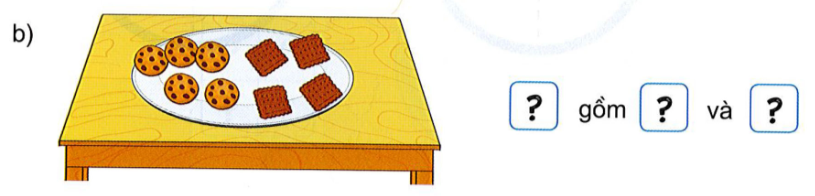 9
4
5
3
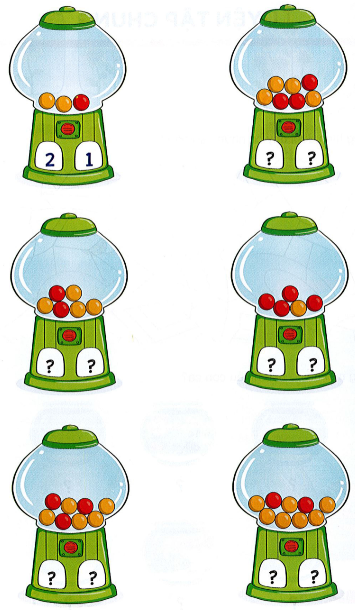 ?
Số
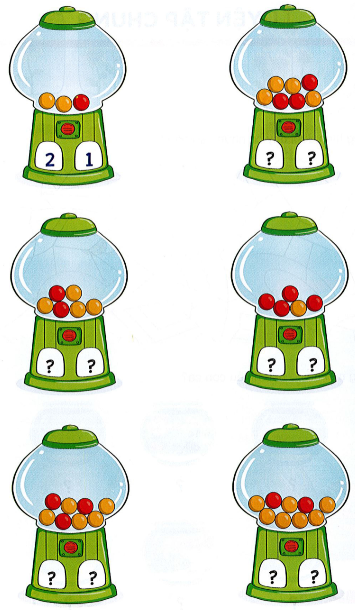 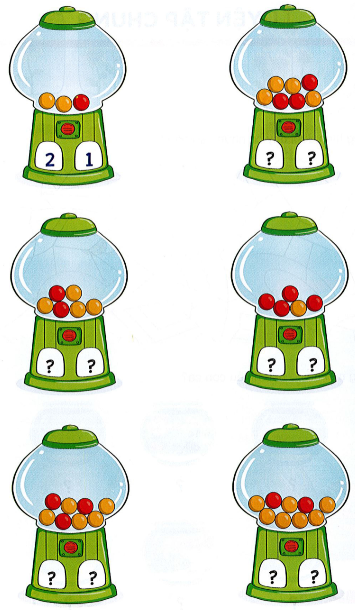 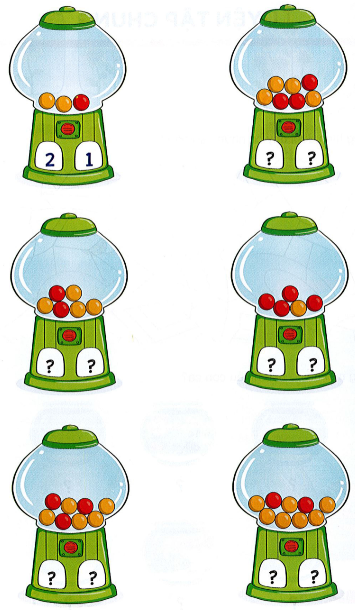 4
3
4
1
4
2
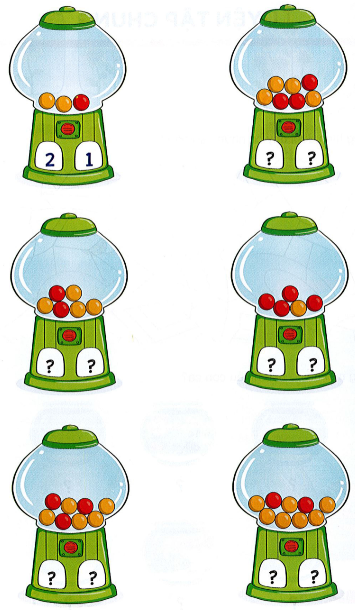 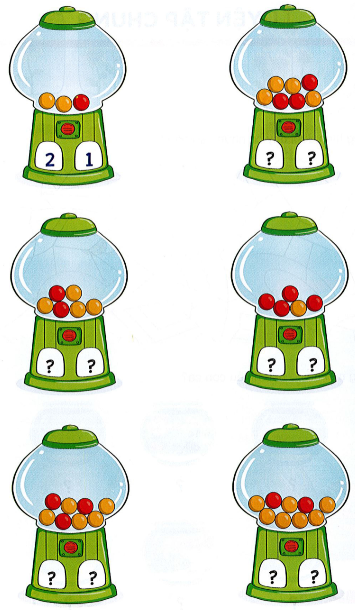 7
5
2
3